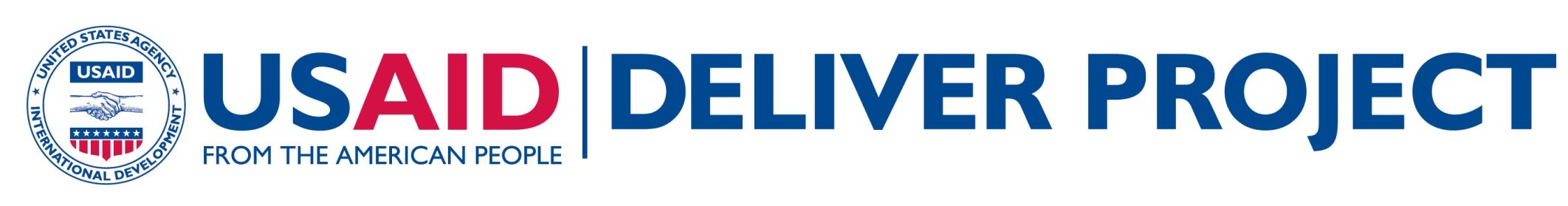 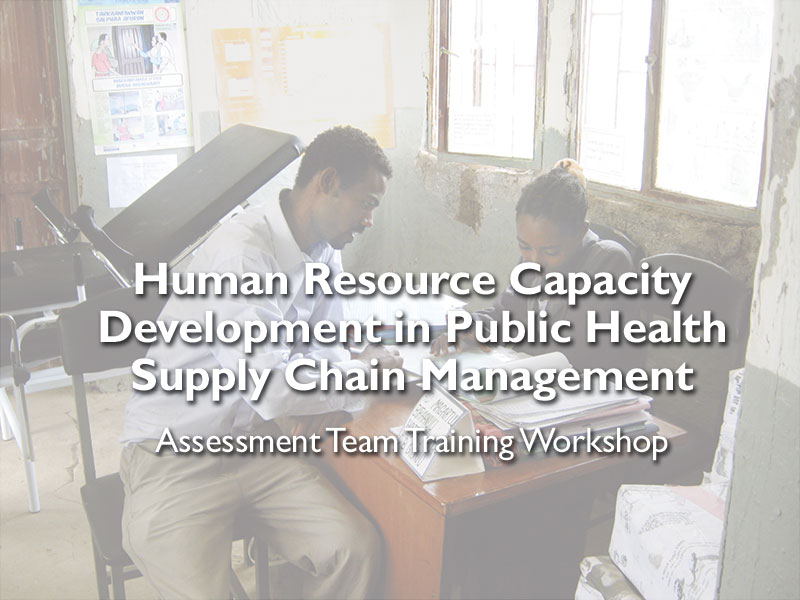 Session 1 Objectives – Workshop Welcome
By the end of this session, you will be able to

Explain the objectives of this workshop
Express expectations and relate them to the objectives of the workshop
Decide on and agree to group norms for the workshop
Find and refer to the workshop schedule
Find and refer to the HRCD for PHSCM assessment guide and the data collection tool
2
Activity – Introductions!
Draw a number from the basket
Find the person who has your same number
Share your
Name
Designation
Station
1 thing that interests you about human resource management
1 expectation for this workshop
Introduce your partner to the group
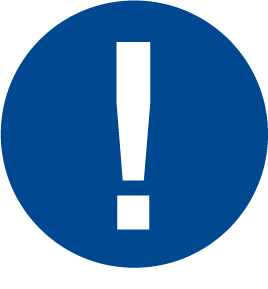 3
Workshop Objectives
By the end of this session, you will be able to

Explain the objectives of this workshop
Explain the context and rationale for the assessment
Demonstrate mastery of the data collection tools, collection processes, and dashboard
Demonstrate mastery of analyzing data and developing recommendations and an implementation plan for recommendations 
Demonstrate ability to give and receive constructive feedback and the ability to work as a member of an assessment team
4
Use the Assessment Guide in this Workshop
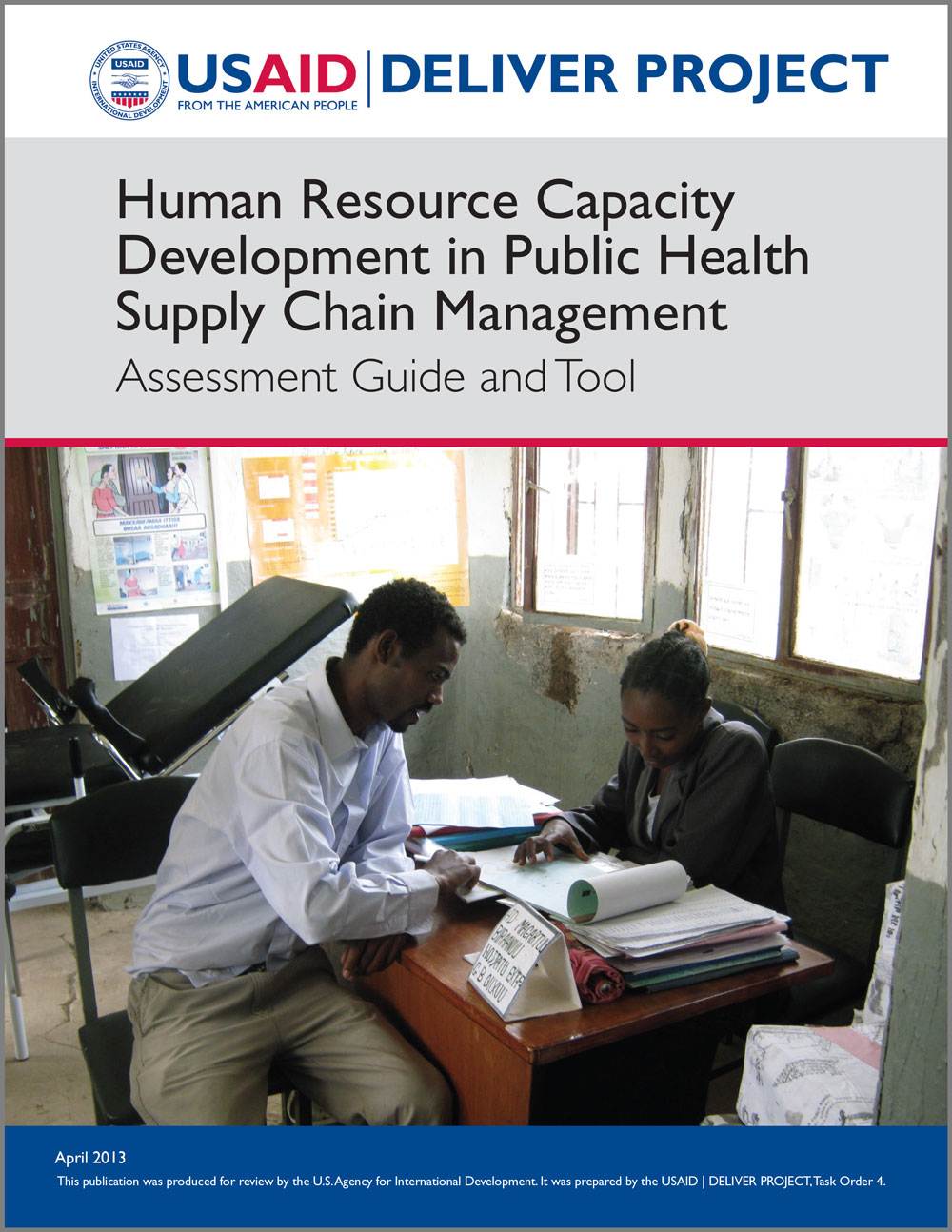 5
Workshop Schedule
Day 1
8.30 – 9
9 – 9.45
9.45 – 10.30
Registration
Session 1: Workshop Welcome
Session 2: Assessment Introduction and Overview
10.30 – 10.45
Break
10.45 – 12
Session 3: Assessment Process
12 – 1
Lunch
1 – 2.15
2.15 – 3.15
Session 4: Data Collection Tool
Session 5: Data Collection Tool Development
3.15 – 3.30
Break
3.30 – 4.30
4.30 – 4.45
Session 6: Data Collection Tool Development, Continued
End of Day Wrap Up
6
Workshop Schedule, continued
Day 2
8.30 – 9
9 – 10.30
Introduction to the Day
Session 7: Data Collection Practice
10.30 – 10.45
Break
10.45 – 12
Session 8: Data Collection Practice, continued
12 – 1
Lunch
1 – 3
3 – 3.15
Session 8: Data Analysis and Reporting
Workshop Wrap Up
7
Session 2 Objectives – Assessment Overview
By the end of this session, you will be able to

Understand and explain the relationship between human resources and supply chain management
Name the five building blocks of human resource capacity and how they relate to building a productive workforce for supply chain management
Understand the purpose of the assessment guide and tool
8
Six Rights of Supply Chain Human Resources
An effective supply chain involves
engaging the right people…
in the right quantities…
with the right skills…
in the right place…
paid the right salary…
at the right time
…to implement the procedures that direct supply chain operations and ensure the supply of 
health commodities
9
Impact of Human Resources on Supply Chain Performance
Organization and Staffing
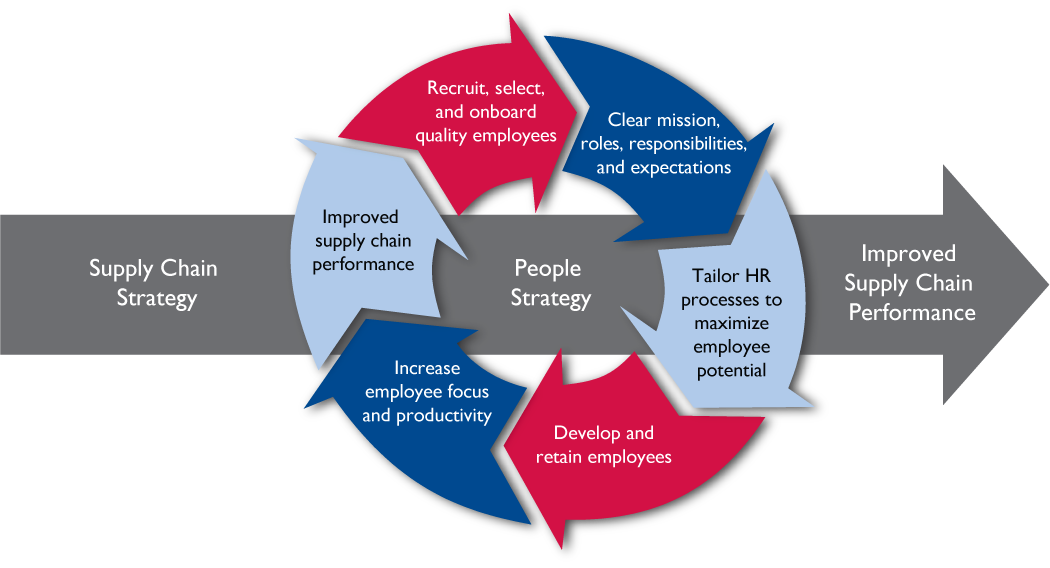 Logistics Mangement Information System
Product Selection
Procurement
Inventory Control Procedures
Warehousing and Storage
Forecasting
Organizational Support
Transport and Distribution
Product Use
Finance/Donor Coordination/
CS Planning
10
Human Resource Building Blocks that Expand Supply Chain Performance
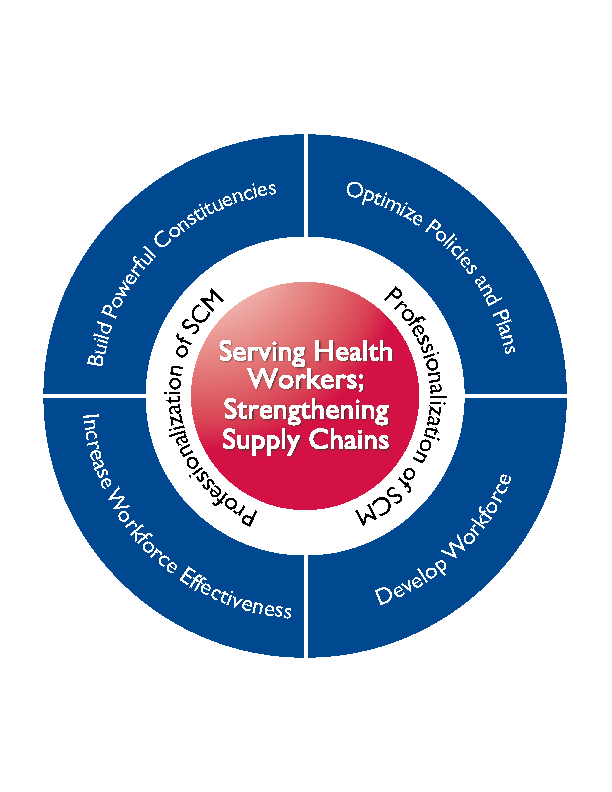 1
By nurturing the 5 human resource for health building blocks, supply chain personnel are sourced, developed, and professionalized to support sustained supply chain performance
2
5
4
3
11
Purpose of the Assessment
Document the capacity of a country’s 
public health supply chain human resource management
Identify where and how to improve supply chain 
performance through the effective human resource management 
of supply chain personnel
Document professionalization efforts of personnel working 
across a country’s public health supply chains
12
Session 3 Objectives – Assessment Process
By the end of this session, you will be able to

Describe the process and timelines for the assessment
13
Assessment Process
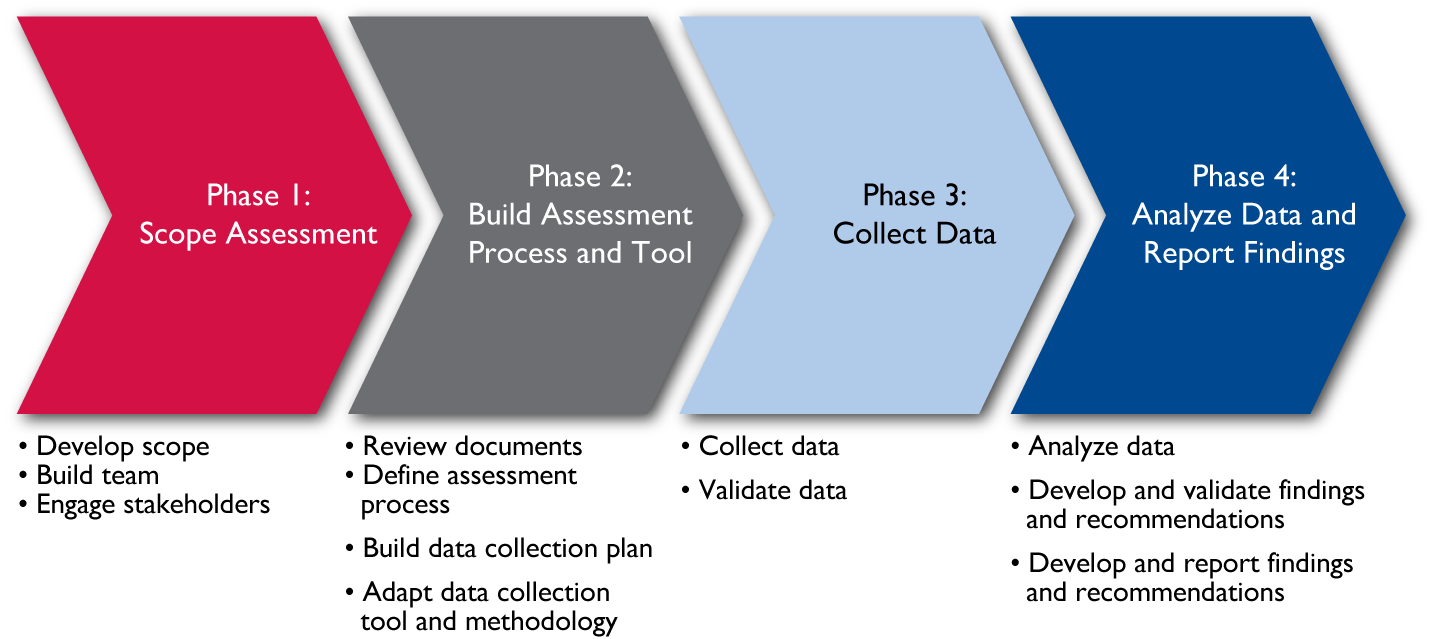 14
Assessment Timeline
Day 5
Day 3
Day 1
Day 2
Day 4
Schedule team planning meetings
Schedule client meetings
Schedule stakeholder workshop
Scope assessment
Confirm data collection schedule
Confirm scope with client
Prepare data collection tool
Conduct stakeholder workshop
Update data collection tool
Gather data
Gather data
Gather data
Gather data
Gather data
Gather data
Gather data
Review data and distill conclusions/ recommenda-tions
Validate findings and recommenda-tions with client
Conduct stakeholder workshop
Update recommendations; develop implementation plan
Draft report
Complete report and submit to identified stakeholders for review
Finalize report and submit
15
Phase 1 – Scope the Assessment
1
Develop an assessment scope
2
Build the assessment team
3
Engage stakeholders
4
Compile reference materials for review
5
Build Supply Chain Profile
16
Phase 1 – Scope the Assessment
Purpose
Identify and confirm the purpose, or expected outcomes, of the assessment
Timeline
Resources
Scope
Mandate
Team 
Members
Determine and allocate resources (funds, time, people)
Identify desired skills and skill levels desired for assessment team members
Identify dates for activity completion and deliverable delivery dates
Identify the number of HR building blocks to be included in the assessment
Identify:
Levels of supply chain to be included in the assessment
HRH building blocks to be included in the assessment
17
Phase 1 – Scope the Assessment
1
Develop an assessment scope
2
Build the assessment team
3
Engage stakeholders
4
Compile reference materials for review
5
Build Supply Chain Profile
18
Phase 1 – Engage Stakeholders
Donors
Ministry of
Health
Who are assessment
stakeholders?
Private
Sector
Other
Ministries
NGOs
Licensing
Bodies
Academia
Shaping the assessment
Participating in the team 
Mobilizing the team 
Collecting data
Analyzing the data and developing findings
Preparing and validating the report
How can stakeholders participate in the assessment?
19
Phase 1 – Scope the Assessment
1
Develop an assessment scope
2
Build the assessment team
3
Engage stakeholders
4
Compile reference materials for review
5
Build Supply Chain Profile
20
Phase 2 – Build Assessment Process and Tool
1
Conduct assessment team training workshop
2
Build data collection plan
3
Modify data collection tool and methodology
21
Data Collection Tool
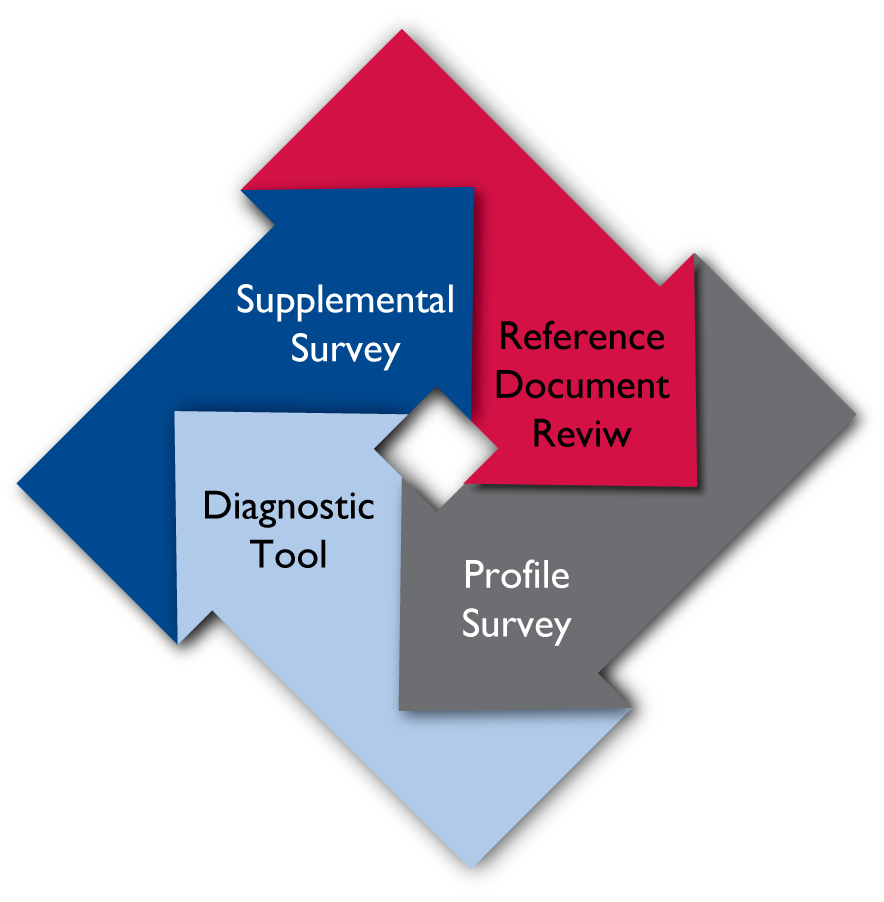 Data collection tool comprises 4 components:
Reference Document Review – background documents and reference materials are collected and reviewed
Supply Chain Profile – a questionnaire designed to create a profile of the supply chain(s) being assessed (one is filled out for each unique supply chain)
Diagnostic Dashboard – evaluation tool used to define the transition stage of each HRH building block
Supplemental Survey (optional) – a survey designed to gather data needed to supplement the Diagnostic Tool data with context and detail where needed
22
Phase 3 – Collect Data
1
Conduct launch workshop
Collect data: conduct interviews and/or focus groups
2
23
Phase 3 – Collect Data
Data Collection
Data Analysis
Analyze Data; Develop Recommendations
Develop Implementation Plan and Report
Provide Dimension  According to  “Definition of Fully Developed”
Discuss Transition Stage for HRH Building Block
Rate Transition Stage of Each HRH Building Block Using Data Collection Tool
Provide “Strengths,” “Opps,” “Improve Areas,” and ”Challenges” of Dimension
Validate Findings and Recommendations
Implement Recommendations
24
Phase 4 – Analyze Data
1
Analyze data
2
Develop recommendations
3
Validate findings and recommendations
4
Develop implementation plan
5
Report findings and recommendations
25
Phase 4 – Analyze Data
Data Analysis
Data Collection
Analyze Data; Develop Recommendations
Develop Implementation Plan and Report
Provide Dimension  According to  “Definition of Fully Developed”
Discuss Transition Stage for HRH Building Block
Rate Transition Stage of Each HRH Building Block Using Data Collection Tool
Provide “Strengths,” “Opps,” “Improve Areas,” and ”Challenges” of Dimension
Validate Findings and Recommendations
Implement Recommendations
26
Phase 4 – Analyze Data
1
Analyze data
2
Develop recommendations
3
Validate findings and recommendations
4
Develop implementation plan
5
Report findings and recommendations
27
Session 4 Objectives – Data Collection Tool Introduction
By the end of this session, you will be able to

Confidently use the data collection tool
Define the data collection tool components and purposes
28
Data Collection Tool
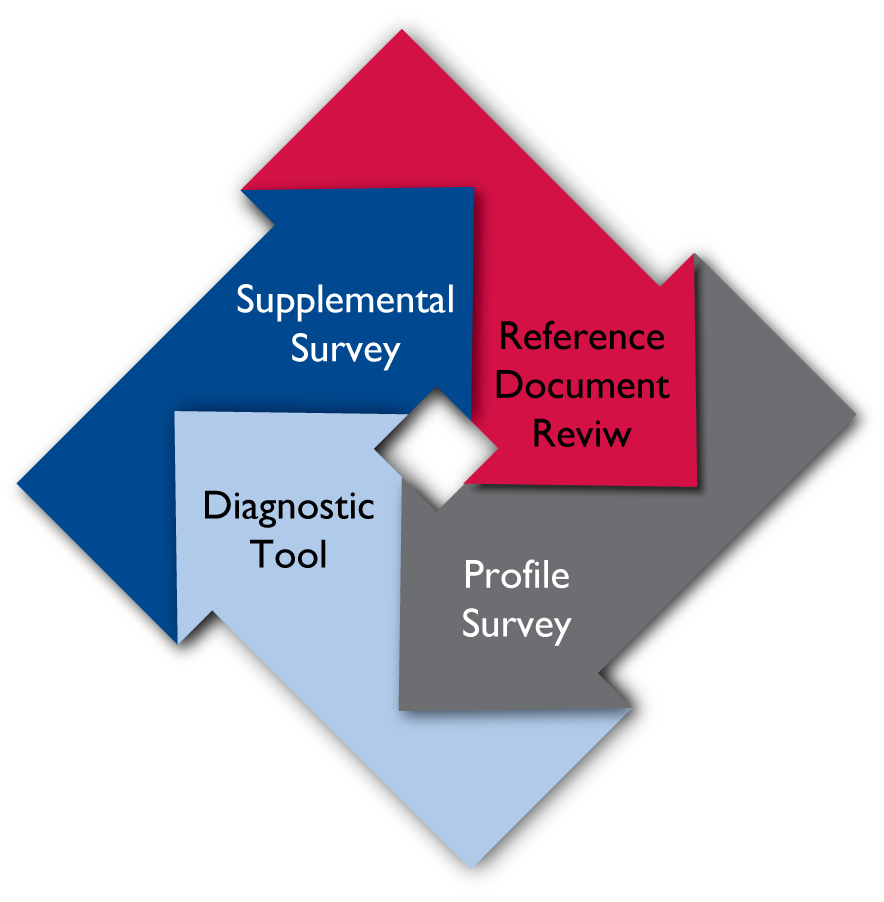 Data collection tool comprises 4 components:
Reference Document Review – background documents and reference materials reviewed to provide context  
Supply Chain Profile – a questionnaire designed to create a profile of the supply chain(s) being assessed (one is filled out for each unique supply chain assessed)
Diagnostic Tool – evaluation tool used to define the transition stage of each HRH building block
Supplemental Survey (optional) – a survey designed to gather data needed to supplement the Diagnostic Tool data with context and detail where needed
29
Use the Data Collection Tool
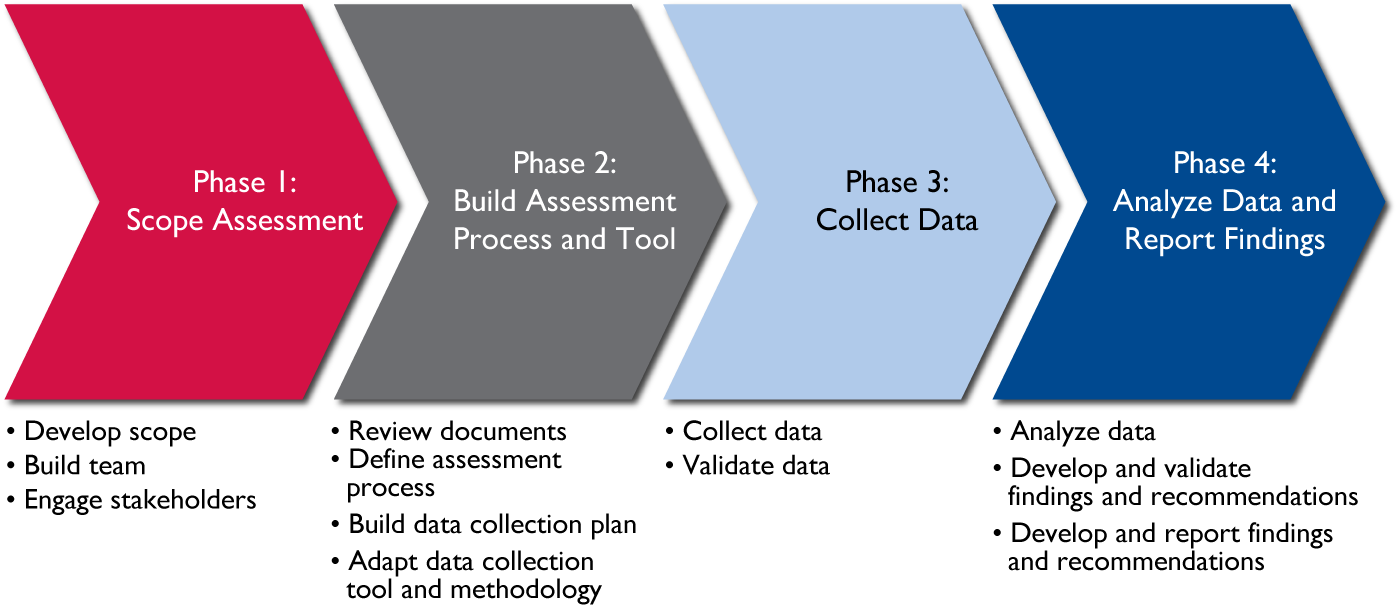 Based on Reference Document Review and Supply Chain Profiles, adapt Diagnostic Tool and select Supplemental Surveys to collect HR data for assessed supply chains
Conduct Reference Document Review and build Supply Chain Profile in order understand the context for the assessment and assessed supply chains
Use Diagnostic Tool and selected Supplemental Surveys to collect HR data for assessed supply chains
Analyze data collected with all data collection tool components to develop findings; based on findings, develop recommendations and a recommendations implementation plan
30
Use the Diagnostic Tool
HR Dimension for Rating
Baseline Definition of “Fully Developed”
Step 1
Step 2
Step 3
Step 4
HRH Building Block Dimension
Definition of “Fully Developed” Dimension
Sample Questions for Determining Development Stage
Development Stage
Rating 
Scale
Questions used to confirm rating
Rated Score – 
Based on a 0-4 Scale
Validated Score – 
Based on a 0-4 Scale
0 = Does Not Exist
1 = In Development or Outdated
2 = Developed But Not Consistently Applied
3 = Developed and Consistently Applied
4 = Developed and Consistently Applied with Dedicated Budget
31
Use the Diagnostic Tool Dashboard
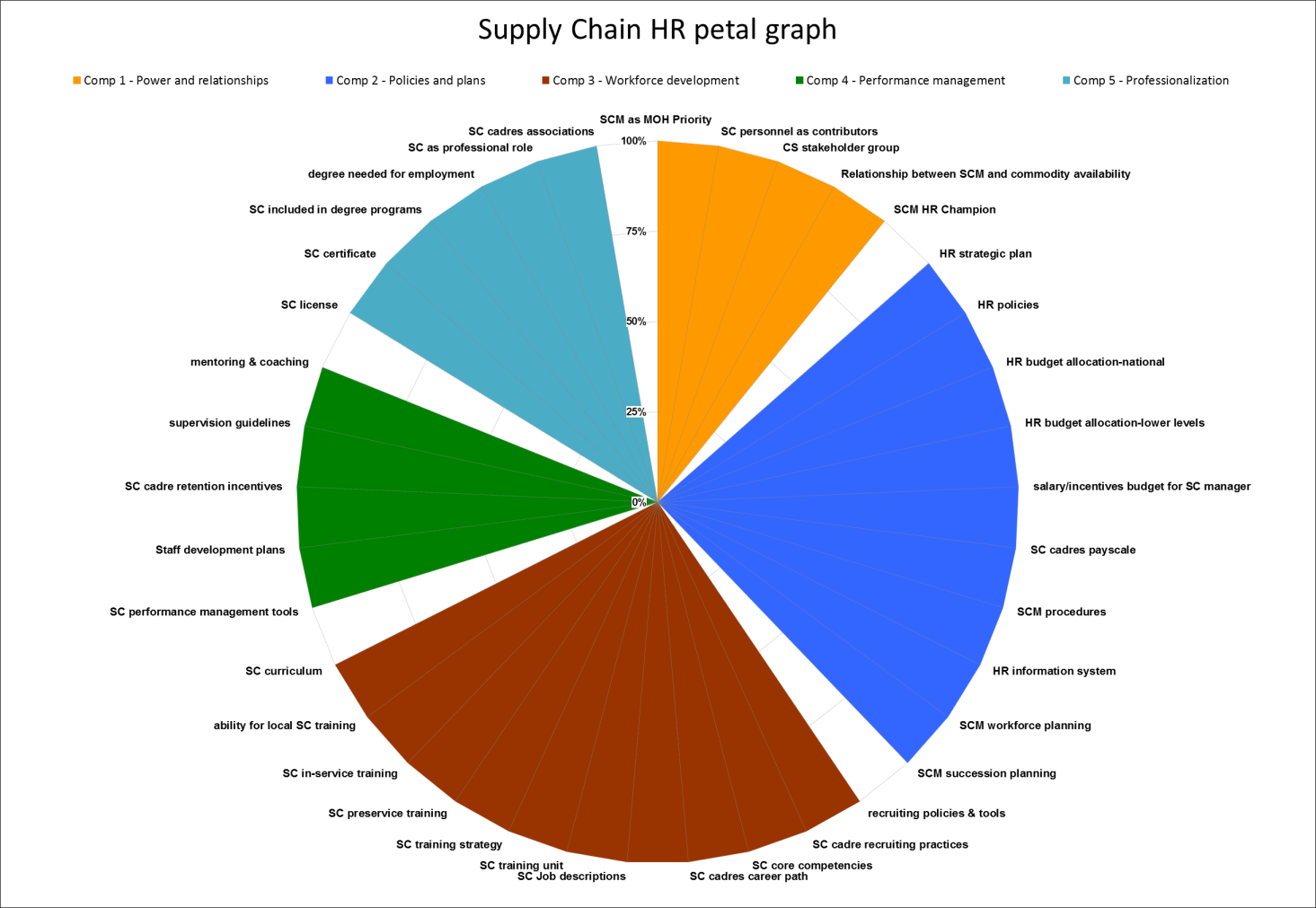 Level 4 (100%): 
HR Dimension Is Fully Developed
Colored “Petals:”
HR Components
Level 0: 
HR Dimension Does Not Exist
Space Separating Components
If a petal is fully colored in, the HR component is fully developed
HR Dimensions
Sample Display: Fully Developed Supply Chain 
Human Resource System
32
Session 5 Objectives – Data Collection Tool Development
By the end of this session, you will be able to

Develop data collection plan
Modify data collection tool
33
Activity – Develop Data Collection Plan and Methodology!
Review the Supply Chain Profile 

Complete the Data Collection Plan                        Worksheet

Complete the Data Collection Methodology Worksheet  

Be prepared to present your work to the larger group and, ultimately, unify all work into one assessment
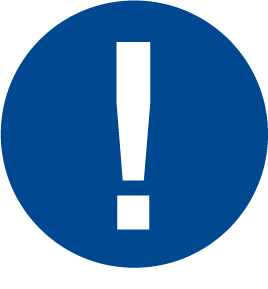 34
Activity – Complete the Data Collection Plan Worksheet!
Supply Chain Assessed:  _________________________________
Levels  Assessed:  _________________________________________
35
Activity – Complete the Data Collection Methodology!
36
Session 6 – Practice Collecting Data
By the end of this session, you will be able to

Practice skills required to take thorough and accurate notes
Gather HRH building block data using interviewing skills
Gather HRH building block data using focus group facilitation skills
37
Take Good Notes
Notes
Page
Summary Page
Label Column

Record name of person(s) interviewed, title, organization, and date
Label Column

Record name of person(s) interviewed, title, organization, and date
Number Page
Number Page
Notetaking 
Column

Record: record facts, numbers, ideas, quotes by HRH building block
Reflect: reflect on the material by asking yourself questions, for example: “What’s the significance of these facts? What principle are they based on? How do they impact supply chain functions? How do they fit in with what I already know?”
Question
Column

Formulate questions based on the notes recorded in “Notetaking Column”
Summary Column
38
Activity – Practice Your Notetaking Skills!
Organize your notetaking paper                                               according to the format you just learned

As you listen to the demonstration interview/-focus group, take notes according to this strategy
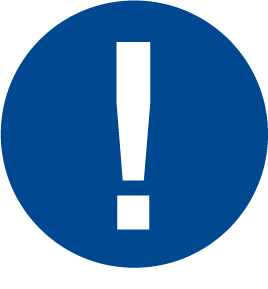 39
Activity – Practice Conducting an Interview!
Find a partner
Pick an HR component to practice with
Use the tool to pick component and sub-component questions to practice with
As you practice, make sure you
Introduce yourself
Explain the purpose of the assessment
Explain how the data will be used
Promise confidentiality
Ask the questions exactly
Record rating/notes
Ask for questions
Thank your informant
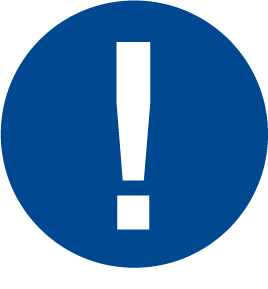 40
Activity – Practice Facilitating a Focus Group!
Form a group of 4 or more
Pick an HR component to practice with
Use the tool to pick component and sub-component questions to practice with
As you practice, make sure you
Introduce yourself
Explain the purpose of the assessment
Explain how the data will be used
Promise confidentiality
Ask the questions exactly
Invite participation
Obtain consensus on the rating score
Record rating/notes
Ask for questions
Thank your respondent
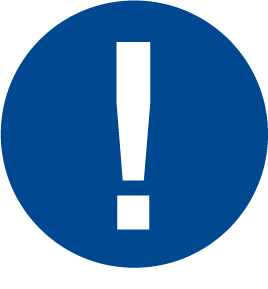 41
Session 7 – Data Analysis and Reporting
By the end of this session, you will be able to

Analyze HRH building block data and develop recommendations
Develop recommendations implementation plan
42
Data Analysis Table and Root Cause Analysis
Strengths
Areas for Improvement
Opportunities
Challenges
Strengths are factors with an internal locus that work well and contribute to HRCD of supply chain personnel. 
Recommendations should build on the strengths.
Examples include: robust training program or annual performance management process.
Areas for improvement are factors with an internal locus of control that hinder the HRCD of supply chain personnel.
Recommendations should suggest how to  improve.
Examples include: decreased salary rate.
Opportunities are conditions with an external locus of control that contribute to the HRCD of supply chain personnel.
These factors can be leveraged when planning interventions.
Examples include: excellent educational program or robust professional association.
Challenges are conditions with an external locus of control that hinder the HRCD of supply chain personnel.
Recommendations should suggest how to overcome.
Examples include: decreasing budget or oppositional cultural beliefs.
HR Building Blocks
Root Cause Analysis
Ask “What is the reason?”
And then for each reason, “Why does that exist?” 
Then ask, “How does this impact the assessed supply chain?”
Tip: focus your time on areas with greatest potential impact
43
Activity – Practice Analyzing Data!
Review sample Dashboard data
Identify “strengths,” “areas for improvements,”“opportunities,” and “challenges”
Identify root causes for internal “strengths” and “areas for improvement” and external “opportunities” and “challenges”
Ask “What is the reason?”
And then for each reason, “Why does that exist?”
Then ask, “How does this impact the assessed supply chain?” 
Tip: focus your time on areas with greatest potential impact 
Be ready to present analysis for one HRH building block to the group
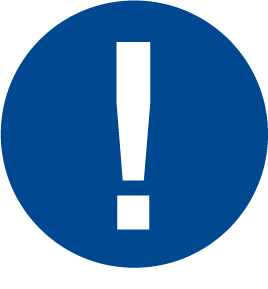 44
Sample Dashboard with Aggregated Data
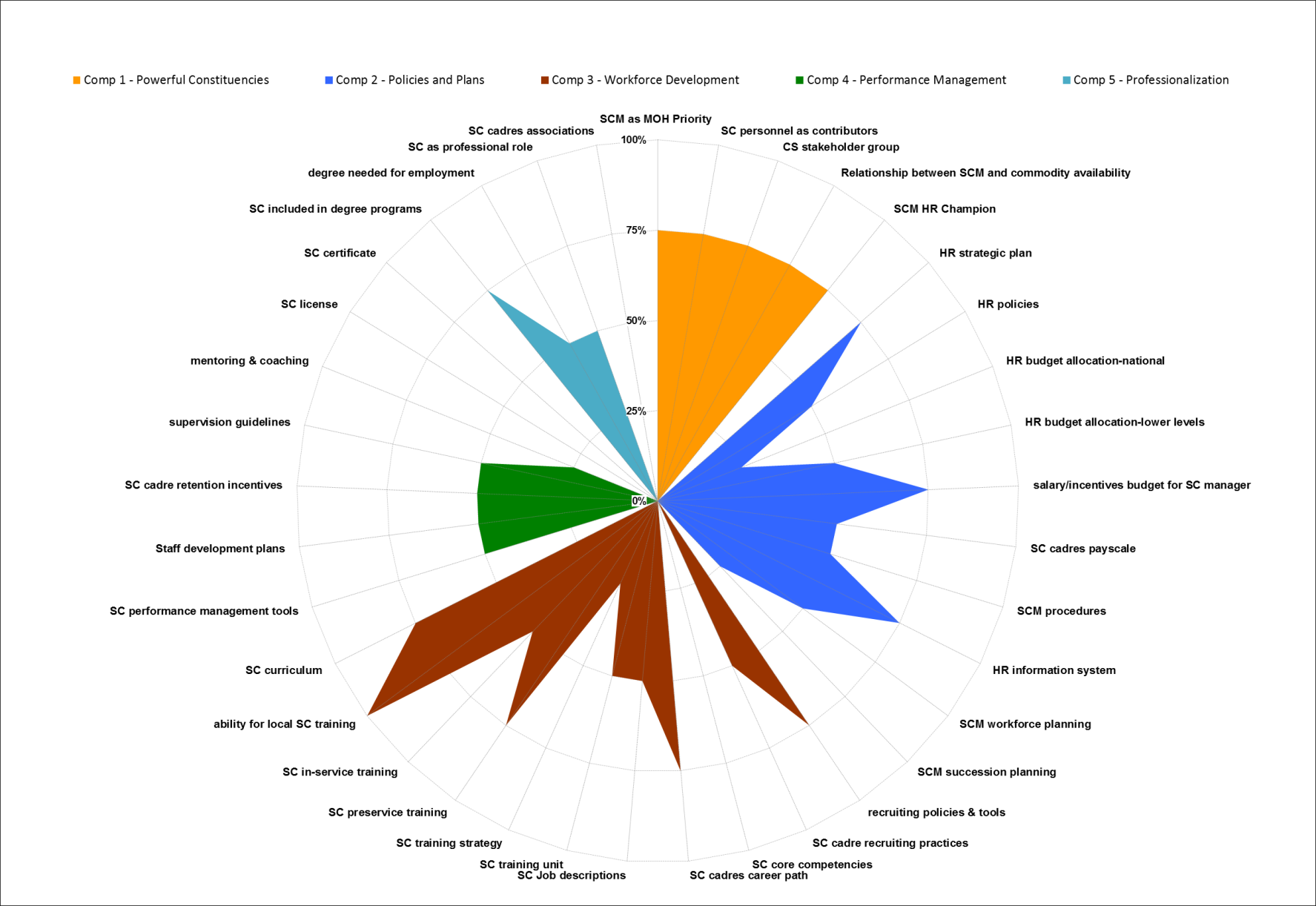 45
Develop Recommendations and Implementation Plan
IMPLEMENTATION PLAN
RECOMMENDATIONS
Identify steps required to implement solution
Identify timeframe
Identify resources
Identify a person who will be responsible for overseeing the solution.
Respond to analysis and root causes
Link directly to and clearly illustrate impact on a supply chain function
Build long-term human resource capacity for the supply chain
Directly support client objectives and/or country supply chain strategy
Ensure that the solution is manageable and realistic given the resources and skills available, and
Can be achieved within a specified time scale.
46
Activity – Practice Developing Recommendations!
Review the Supply Chain Profile and provided                        statistics that you will use for this assessment

Identify those causes that, if addressed, might positively impact the supply chain being assessed

Brainstorm recommendations for most impactful causes

Select recommendations for implementation using the criteria provided in the Tool Guide
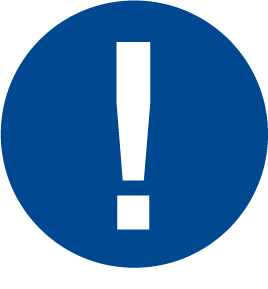 47
Activity – Practice Developing an Implementation Plan!
Select one recommendation and develop an implementation plan for that recommendations using this chart

Be ready to present your recommendation and implementation plan to the group
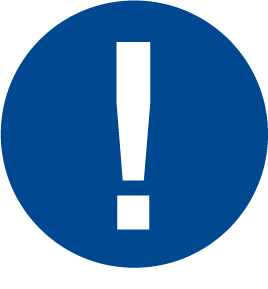 48